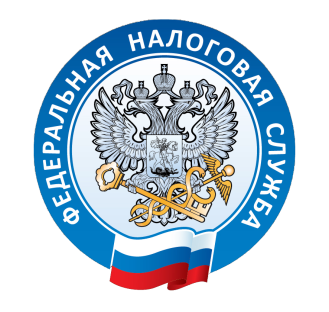 Приложение 2 к Положению Банка России от 29 июня 2021 года № 762-П «О правилах осуществления перевода денежных средств» (форма)
Уплата государственной пошлины
Реквизиты налогоплательщика:
в поле «102» КПП в случае если налогоплательщик физ.лицо или ИП – 0; в случае если налогоплательщик юр.лицо – КПП налогоплательщика;
в поле «60» ИНН налогоплательщика
наименование налогоплательщика
!
Указывается конкретный КБК (список приведен на следующих слайдах)
1
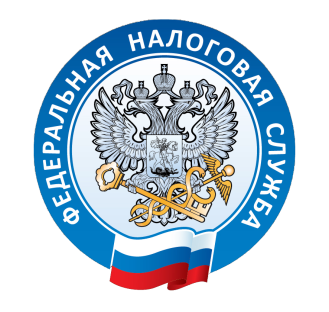 Список КБК не входящих в ЕНП для перечисления государственной пошлины
2
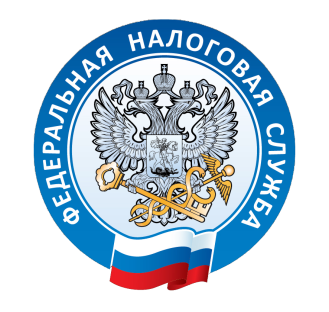 Список КБК входящих в ЕНП для перечисления государственной пошлины
!!! Данные КБК входят в ЕНС, поэтому при заполнении платежного поручения необходимо указывать КБК ЕНП 18201061201010000510
3